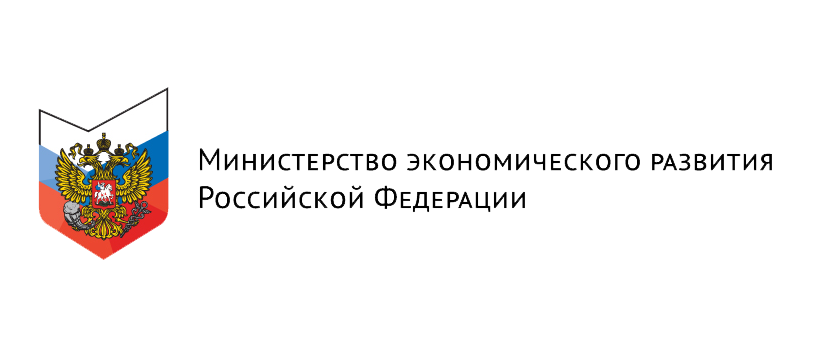 Департамент развития контрактной системы
ЗАКОНОДАТЕЛЬНЫЕ ИНИЦИАТИВЫ
	В ФЕДЕРАЛЬНЫЕ ЗАКОНЫ 
№ 44-ФЗ и № 223-ФЗ
Заместитель директора 
Департамента развития контрактной системы

А.А. Галкин
О ВНЕДРЕНИИ ЭЛЕКТРОННЫХ ПРОЦЕДУР (ЗАКОНОПРОЕКТ № 623906-6)
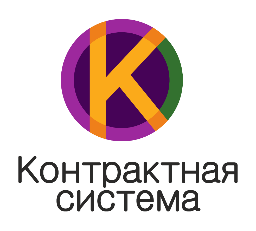 Снижение издержек участников закупки, повышение прозрачности осуществления закупок и процедурного контроля,  сокращение коррупционных рисков за счет внедрения электронных процедур
ЦЕЛЬ РАЗРАБОТКИ
Что достигается
Возможность подачи заявки 24 часа в сутки из любого региона
Единый реестр поставщиков (подрядчиков, исполнителей)
Рост возможностей для контроля (автоматизированный контроль)
Анонимность рассмотрения заявки, снижение рисков сговора
Автоматическая выписка из ЕГРЮЛ и ЕГРП при аккредитации
Типовая форма заявки на участие в электронной процедуре определения поставщика (подрядчика, исполнителя)
ПРЕИМУЩЕСТВА
Устраняются возможности для сговора участников 
Сокращается субъективизм оценки заявок 
Сокращается риск преднамеренных искажений и случайных ошибок
Уменьшается возможность «подгонки» под своего поставщика
Рост добросовестной конкуренции
РЕЗУЛЬТАТ
Заказчики вправе применять электронные процедуры с 1 июля 2016 г. 
Заказчики обязаны применять электронные процедуры с 1 октября 2016 г.
СРОКИ ВНЕДРЕНИЯ
2
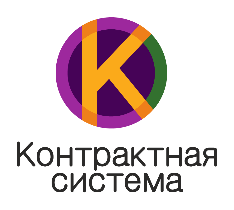 ПРЕДПОСЫЛКИ ВНЕДРЕНИЯ
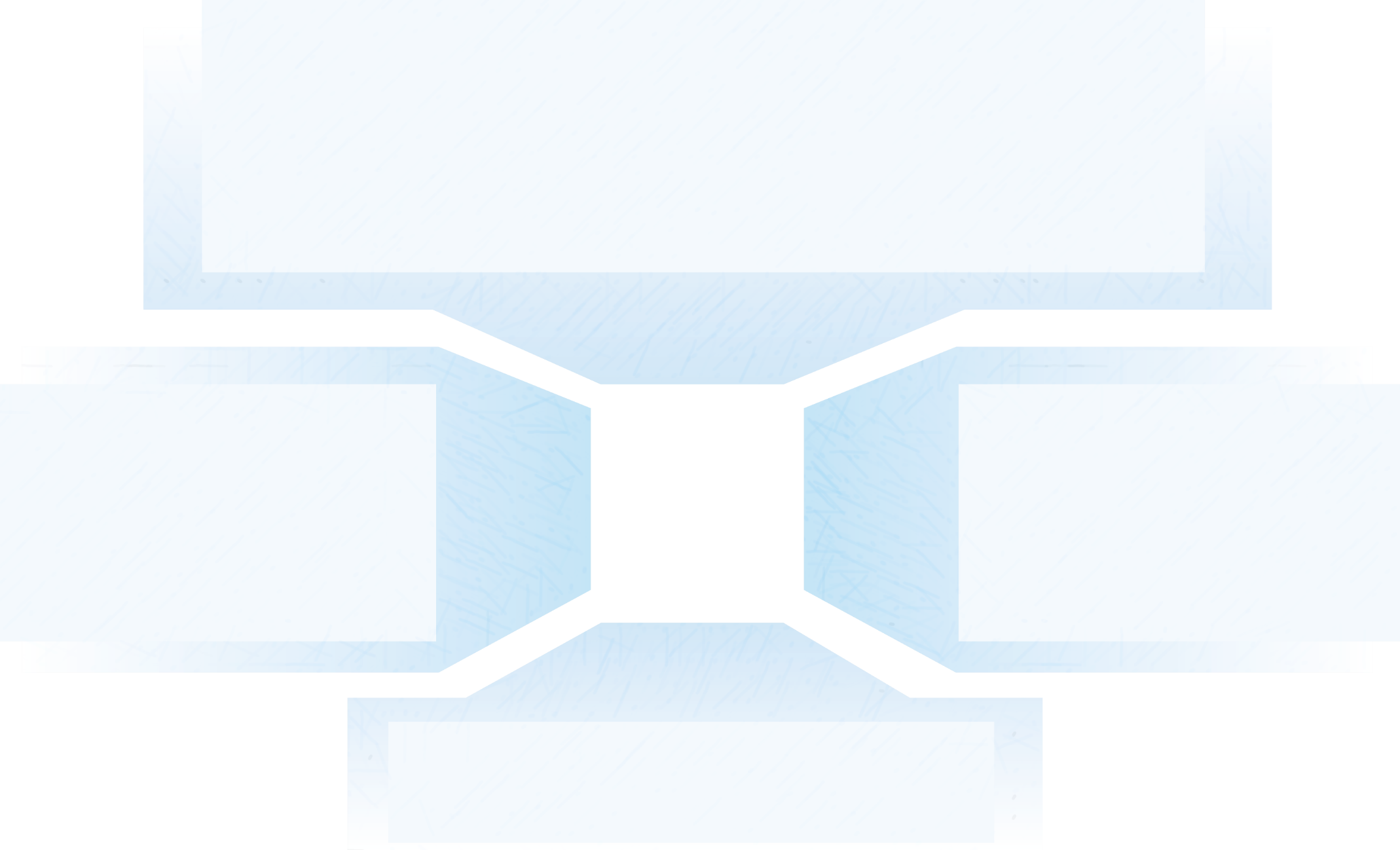 Коррупция
Возможность фальсификации (подмена, преждевременное вскрытие заявок…)
Манипуляции заказчика при оценке заявок
      (возможность «привести своего поставщика»)
Конкуренция
Издержки
Недостатки «бумажных» 
процедур
Сложность подачи заявок (доставка конверта в установленное время и место)
Значительные трудозатраты на подготовку «бумажной» документации
Контроль
Затруднен контроль
Низкая прозрачность
3
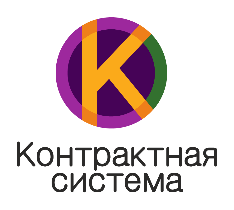 ЦЕЛИ ВНЕДРЕНИЯ
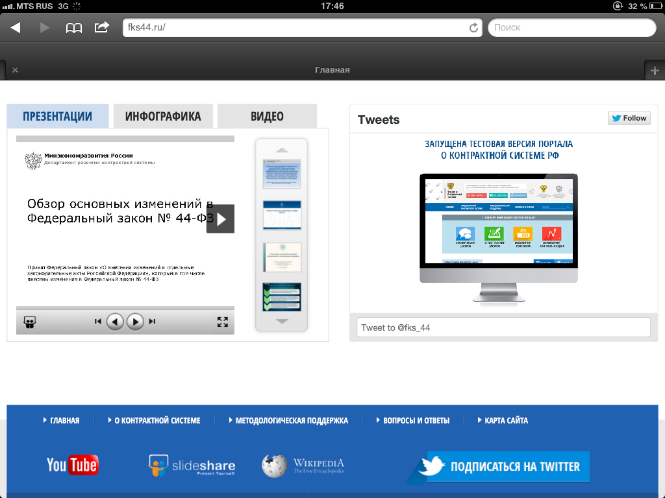 Повышение прозрачности, открытости
Электронные процедуры
Снижение издержек
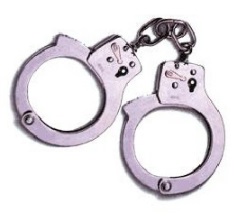 Сокращение коррупционных рисков
4
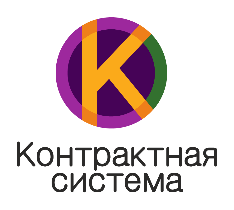 ПРЕИМУЩЕСТВА ЭЛЕКТРОННЫХ ПРОЦЕДУР
Рост возможностей для контроля (автоматизированный контроль)
Возможность подачи заявки 24 часа в суткииз любого региона
1
3
Электронные
процедуры
Анонимность рассмотрения
заявки, снижение рисков сговора
Простота, понятность,
открытость, удобство
2
4
5
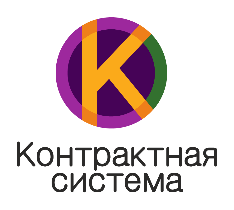 ВИДЫ ЭЛЕКТРОННЫХ ПРОЦЕДУР
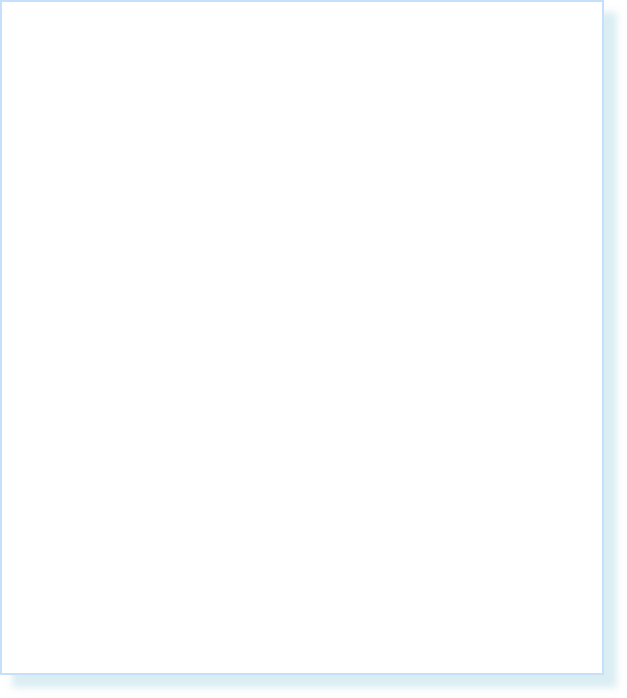 Переход на конкурентные процедуры
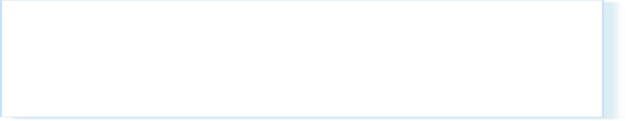 Действующие законодательство
Электронный конкурс

Электронный конкурс с ограниченным участием

Электронный двухэтапный конкурс (в том числе с ограниченным участием)

Электронный запрос котировок

Электронный  запрос предложений
Текущее законодательство предусматривает возможность  проведение в электронном виде только АУКЦИОНОВ
6
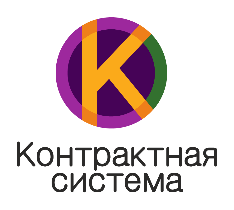 ОБЩИЕ  ПОДХОДЫ К ПОСТРОЕНИЮ АЛГОРИТМОВ ЭЛЕКТРОННЫХ ПРОЦЕДУР
Что достигается
Как предполагается реализовать
Устраняются возможности для сговора участников
АНОНИМНОСТЬ подачи заявок
Сокращается субъективизм оценки заявок
Обезличенная оценка заявок по КРИТЕРИЮ КАЧЕСТВА
Уменьшается возможность «подгонки» итогового результата под своего поставщика
Раскрытие информации о ЦЕНОВЫХ ПРЕДЛОЖЕНИЯХ только в ИТОГОВОМ ПРОТОКОЛЕ
Информирование каждого участника только о результатах оценки  его заявки и лучшей цене, введение
 «ПЕРЕТОРЖКИ»
Развитие возможностей для добросовестной конкуренции
7
ОСНОВНЫЕ  НОВОВВЕДЕНИЯ
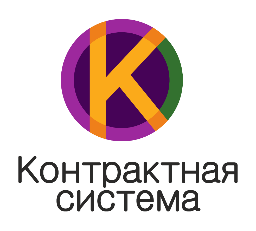 ЭЛЕКТРОННЫЕ ПРОЦЕДУРЫ ОПРЕДЕЛЕНИЯ ПОСТАВЩИКОВ (ПОДРЯДЧИКОВ, ИСПОЛНИТЕЛЕЙ) – открытый конкурс в электронной форме, конкурс  с ограниченным участием в электронной форме, двухэтапный конкурс в электронной форме, аукцион в электронной форме, запрос котировок в электронной форме, запрос предложений в электронной форме
НОВЫЕ ПОНЯТИЯ В ГЛОССАРИИ
УНИВЕРСАЛЬНАЯ ЭЛЕКТРОННАЯ ПЛОЩАДКА (ДАЛЕЕ – ЭЛЕКТРОННАЯ ПЛОЩАДКА) – сайт в информационно-телекоммуникационной сети «Интернет», на котором проводятся электронные процедуры определения поставщиков (подрядчиков, исполнителей) в соответствии с настоящим Федеральным законом, конкурентные закупки в электронной форме в соответствии с Федеральным законом от 18 июля 2011г. № 223-ФЗ «О закупках товаров, работ, услуг отдельными видами юридических лиц», продажа государственного или муниципального имущества в электронной форме в соответствии с Федеральным законом от 21 декабря 2001г. № 178-ФЗ «О приватизации государственного и муниципального имущества», торги в электронной форме по продаже имущества или предприятия должника в соответствии с Федеральным законом от 26 октября 2002г   № 127-ФЗ «О несостоятельности (банкротстве)», иные процедуры в электронной форме (продажа, закупка) в случаях, предусмотренных федеральными законами
8
ОСНОВНЫЕ  НОВОВВЕДЕНИЯ
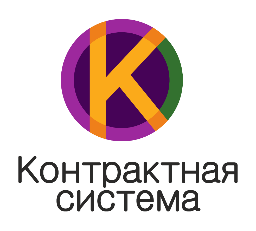 ОСОБЕННОСТИ ПРОВЕДЕНИЯ ЭЛЕКТРОННЫХ ПРОЦЕДУР ОПРЕДЕЛЕНИЯ ПОСТАВЩИКОВ (ПОДРЯДЧИКОВ, ИСПОЛНИТЕЛЕЙ)

Оператор электронной площадки НЕ ВПРАВЕ отказаться от проведения электронной процедуры определения поставщиков

Правительством Российской Федерации устанавливаются порядок, условия и критерии отбора операторов электронных площадок

ФОИВ по регулированию контрактной системы в сфере закупок устанавливает единые требования к функционированию электронных площадок и операторам электронных площадок

Электронные документы и иная информация в электронной форме участника закупки, заказчика, оператора электронной площадки должны быть подписаны УСИЛЕННОЙ КВАЛИФИЦИРОВАННОЙ ЭЛЕКТРОННОЙ ПОДПИСЬЮ

Оператор электронной площадки ПОСРЕДСТВОМ ИНФОРМАЦИОННОГО ВЗАИМОДЕЙСТВИЯ С ГОСУДАРСТВЕННЫМИ ИНФОРМАЦИОННЫМИ СИСТЕМАМИ обеспечивает предоставление заказчику документов и информации участника закупки
НОВАЯ СТАТЬЯ 24.1
9
ОСНОВНЫЕ  НОВОВВЕДЕНИЯ
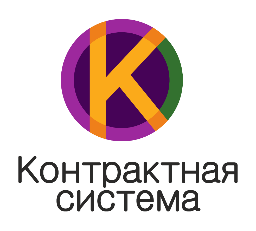 ТРЕБОВАНИЯ К РЕГИСТРАЦИИ УЧАСТНИКОВ ЗАКУПОК В ЕДИНОЙ ИНФОРМАЦИОННОЙ СИСТЕМЕ ДЛЯ ЦЕЛЕЙ ИХ АККРЕДИТАЦИИ НА ЭЛЕКТРОННЫХ ПЛОЩАДКАХ. ЕДИНЫЙ РЕЕСТР УЧАСТНИКОВ ЗАКУПОК)

РЕГИСТРАЦИЯ В ЕИС участников закупок осуществляется в порядке, который определен Правительством Российской Федерации

Участник закупки, ЗАРЕГИСТРИРОВАННЫЙ в ЕИС, АККРЕДИТОВАННЫЙ на электронной площадке и ПРЕДОСТАВИВШИЙ обеспечение заявки на участие в электронных процедурах определения поставщиков (подрядчиков, исполнителей), если обязанность предоставления такого обеспечения предусмотрена Законом, вправе участвовать во всех таких процедурах, проводимых на ЭЛЕКТРОННЫХ ПЛОЩАДКАХ 

Порядок ведения ЕДИНОГО РЕЕСТРА участников закупок устанавливается Правительством Российской Федерации
НОВАЯ СТАТЬЯ 
СТАТЬЕЙ 24.2
Статьи  
3,  24.1,  24.2
Исключаются: части 4-6 статьи 59 и статьи 61, 62
Понятие электронной площадки,  плата за проведение аукциона, при аккредитации
Аккредитация участников электронного аукциона на электронной площадке
Реестр участников электронного аукциона, получивших аккредитацию 
на электронной площадке
10
ОСНОВНЫЕ  НОВОВВЕДЕНИЯ
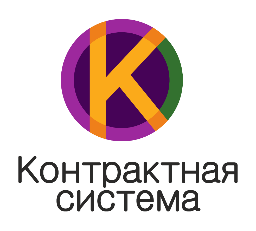 ОБЕСПЕЧЕНИИ ЗАЯВКИ на участие в определении поставщиков (подрядчиков, исполнителей) НЕ ПРЕДОСТАВЛЯЮТСЯ:

 ГОСУДАРСТВЕННЫМИ КАЗЕННЫМИ УЧРЕЖДЕНИЯМИ 

 МУНИЦИПАЛЬНЫМИ КАЗЕННЫМИ УЧРЕЖДЕНИЯМИ
ЧАСТЬ 6
СТАТЬЯ  44
).
Оператор электронной площадки осуществляет БЛОКИРОВАНИЕ операций по лицевому счету, открытому для проведения операций по обеспечению участия в электронных процедурах  
В ТЕЧЕНИЕ ЧАСА С ДАТЫ И ВРЕМЕНИ ОКОНЧАНИЯ СРОКА ПОДАЧИ ЗАЯВОК
ЧАСТЬ 18
СТАТЬЯ  44
11
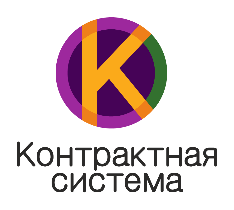 АЛГОРИТМ ЭЛЕКТРОННЫЙ КОНКУРС
Рассмотрение
1 части заявки
Формированиеи публикация итогов
Рассмотрение
2 части заявки
Подача
 заявок
«Переторжка»
Окончательная цена
1 часть
Протокол №1
Протокол подведения итогов
Протокол №2
Предложение об объекте и Предложение по   качеству
     (при наличии)
Допуск к участию в конкурсе
Анонимная оценка предложений участников закупки по качеству
Возможность улучшить свое ценовое предложение
возможно подать только    ОДНО предложение
Формируется , подписывается и размещается на электронной площадке и в ЕИС
Оценка по квалификации
Сведения об участнике
(не содержит сведений об участнике закупки)
Информация в личном кабинете участника о персональных баллах и лучшей цене
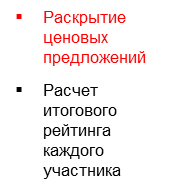 Контракт
2 часть
протокол подачи окончательных предложений
Квалификация
Сведения об участнике
Извещение
Предложение о цене контракта
не более 
3  р дн
10 дн
1  р дн
3 часа
15 р дн
5  р дн
5 дн
1 ч
!
!
!
Обжалование в ФАС
Обжалование в ФАС
Обжалование в ФАС
ДЕКЛАРАЦИИ о соответствии участника пп 3 - 9  ст 31 и декларация о принадлежности СМПиСОКНО (ст 30)  предоставляется посредством программно-аппаратных электронной площадки
Условные обозначения
12
Оператор ЭТП
Комиссия заказчика
Участник закупки
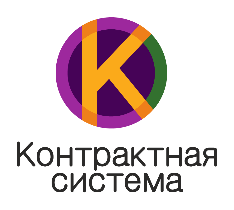 АЛГОРИТМ ЭЛЕКТРОННЫЙ ЗАПРОС КОТИРОВОК
Подготовка и публикация итогов
Подача
 заявок
Рассмотрение
1 части заявки
Переходные положения
Извещение
Согласие участника или
Конкретные показатели товаров и (или)
Товарный знак
Протокол №1
Итоговый протокол(формируется автоматически)
ГОЗ, осуществляемых в 2016 году путем проведения запроса котировок И (ИЛИ) запроса котировок в электронной форме, не должен в СОВОКУПНОСТИ превышать 10 % СГОЗ заказчика и не должен составлять более чем СТО МИЛЛИОНОВ РУБЛЕЙ
Допуск к участию в запросе котировок
Определение победителя
ЦЕНА 
не > 500 тыс. руб.
(ГОЗ не более 10% от СГОЗ)
Контракт
Предложение о цене
5 р дн
1 час
7 дней час
1 р дн
!
Обжалование в ФАС
!
Обжалование в ФАС
Условные обозначения
13
Оператор ЭТП
Комиссия заказчика
ПЕРЕХОДНЫЕ  ПОЛОЖЕНИЯ
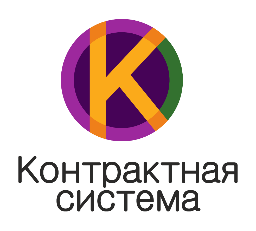 ПРИМЕНЕНИЕ ЭЛЕКТРОННЫХ ПРОЦЕДУР ОПРЕДЕЛЕНИЯ 

ПОСТАВЩИКОВ (ПОДРЯДЧИКОВ, ИСПОЛНИТЕЛЕЙ
Заказчики, уполномоченные органы и уполномоченные учреждения при осуществлении закупок товаров, работ, услуг для обеспечения государственных и муниципальных нужд
С 1  ИЮЛЯ  2016
С 1  ОКТЯБРЯ  2016
ОБЯЗАННОСТЬ
ПРАВО
Положения части 40 статьи 112 НЕ РАСПРОСТРАНЯЮТСЯ на заказчиков, осуществляющих свою деятельность за пределами территории Российской Федерации, и в случаях осуществления закупок, указанных в 
статье 76, 80, 84, 93 и 111
14
О СПЕЦИАЛЬНЫХ ИНВЕСТИЦИОННЫХ КОНТРАКТАХ 
(ЗАКОНОПРОЕКТ № 821579-6)
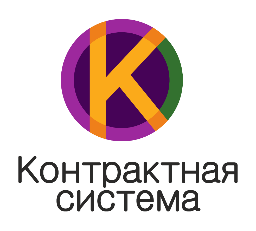 Стимулирование заключения долгосрочных контрактов с условиями создания и развития российского производства продукции, не имеющей производственных аналогов на территории Российской Федерации
Повышение эффективности реализации политики импортозамещения
ЦЕЛЬ РАЗРАБОТКИ
Предоставить заказчикам право заключения контрактов с единственным поставщиком (инвестором) на поставку товара, производство которого создается или модернизируется на территории Российской Федерации в соответствии со специальным инвестиционным контрактом
ЧТО ПРЕДПОЛАГАЕТСЯ
Решение о наделении инвестора статусом единственного поставщика будет приниматься  Правительством РФ или субъектом РФ (статус единственного поставщика на территории субъекта)
Цена поставляемых товаров будет устанавливаться в соответствии с порядком, утверждаемым уполномоченным федеральным органом исполнительной власти или органом исполнительной власти субъекта РФ
УСЛОВИЯ
Окупаемость инвестиционных проектов
Стимулирование заключения долгосрочных специальных инвестиционных контрактов на федеральном уровне и в субъектах РФ
РЕЗУЛЬТАТ
15
ОБ АНТИКРИЗИСНЫХ МЕРАХ В СФЕРЕ ЗАКУПОК И ЗАКУПКАХ ЛЕКАРСТВЕННЫХ ПРЕПАРАТОВ (ПОПРАВКИ В ЗАКОНОПРОЕКТ № 821579-6)
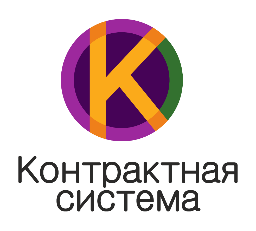 Поддержание стабильности функционирования системы закупок производственных аналогов на территории Российской Федерации
Повышение результативности осуществления закупок лекарственных препаратов, включенных в перечень ЖНВЛП
ЦЕЛЬ РАЗРАБОТКИ
Продлить действие антикризисных мер в сфере закупок на 2016 год (постановления Правительства РФ № 196, 198, 199, 405)
Предоставить возможность заказчикам заключать контракты на закупку лекарственных препаратов с учетом НДС и предельных размеров оптовых надбавок, устанавливаемых уполномоченными органами государственной власти субъектов Российской Федерации
ЧТО ПРЕДПОЛАГАЕТСЯ
Срок исполнения обязательств по контракту (за исключением гарантийных) должен  завершаться в 2016 году
НМЦК свыше 10 млн. руб. или размер, установленный высшим исполнительным органом государственной власти субъекта Российской Федерации, но не более 10 млн. рублей
УСЛОВИЯ
Сокращение количества неисполненных контрактов
Повышение доступности лекарственных препаратов из перечня ЖНВЛП для граждан Российской Федерации
РЕЗУЛЬТАТ
16
ЗАКОНОПРОЕКТ, НАПРАВЛЕННЫЙ НА СОВЕРШЕНСТВОВАНИЕ ЗАКОНОДАТЕЛЬСТВА РФ О КОНТРАКТНОЙ СИСТЕМЕ
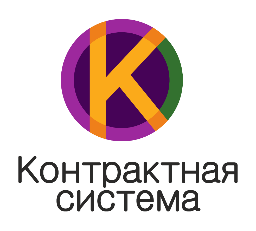 включение в объем закупок у СМП, СОНКОобъема денежных средств по контрактам, заключенным по результатам несостоявшихся конкурентных процедур определения поставщика с ограничением для СМП, СОНКО
Уточнение сроков внесения изменений в планы-графики для отдельных случаев осуществления закупок
Включение в перечни информации, указываемой в извещении об осуществлении закупки, и сведений, содержащихся в заявках участников, информации об условиях и ограничениях, связанных с применением национального режима
Конкретизация положений о заключении контрактов с единственным поставщиком по результатом проведения закрытых процедур определения поставщика
Уточнение сроков направления заказчиком в контрольный орган в сфере закупок соответствующих сведений об участнике закупки для включения сведений о нем в реестр недобросовестных поставщиков
Внесение  иных технических правок, подготовленных по итогам мониторинга контрактной системы и направленных на устранение правовых пробелов и совершенствование законодательства о контрактной системе
ОСНОВНЫЕ ЦЕЛИ РАЗРАБОТКИ
17
ЗАКОНОПРОЕКТ ОБ ОПТИМИЗАЦИИ ДЕЯТЕЛЬНОСТИ КОНТРОЛЬНЫХ ОРГАНОВ В СФЕРЕ ЗАКУПОК
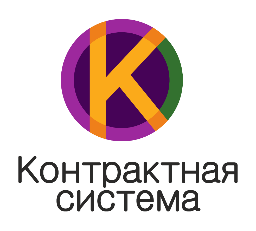 ОСНОВНЫЕ ИЗМЕНЕНИЯ
Передача полномочий муниципальных органов контроля в сфере закупок соответствующим контрольным органам субъектов РФ
Утверждение Правительством Российской Федерации порядка осуществления контроля в сфере закупок
1
Реорганизация 
системы контроля в сфере закупок 
на муниципальном уровне
Наделение ФАС России полномочиями по проведению плановых проверок: 
результатов деятельности контрольных органов субъектов РФ
Федерального казначейства в части проверки осуществления функции по обеспечение бесперебойного функционирования ЕИС
2
Формирование вертикали 
процедурного контроля
Правительством  РФ  утверждается:
Методика оценки эффективности контроля в сфере закупок, устанавливающая критерии и порядок оценки деятельности органов контроля в сфере закупок
3
Установление системы 
оценки эффективности 
контроля в сфере закупок
Определение
единых принципов и методологии осуществления контроля 
в сфере закупок
4
Создание Совета по контролю и аудиту в сфере закупок
Исключение несвойственных контрольным органам функции
Снижение коррупционных  рисков
Повышение эффективности контроля
Запрет на возложение функций по централизации закупок на органы контроля
5
18
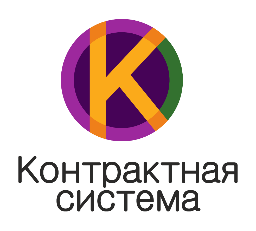 Место и роль подсистемы контроля в рамках контрактной системы в сфере закупок
ГОСУДАРСТВО
Заказчики
Е
Подсистема контроля:
обеспечение соблюдения «правил игры» между заказчиками и поставщиками, формирование справедливых и честных обычаев делового оборота;
обеспечение интересов государства при  расходовании бюджетных средств;
рассмотрение обращений и жалоб общественных организаций;
обеспечение прав граждан на получение от государства товаров, работ, услуг надлежащего качества
Потребите-ли товаров, работ, услуг, закупаемых государ-ством
Обществен-ные организации
И
С
Поставщики
РЫНОК
19
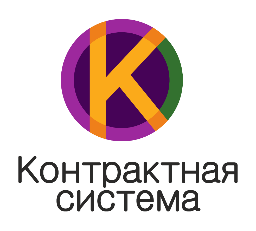 Задачи совершенствования подсистемы контроля контрактной системы в сфере закупок
Сокращение издержек заказчиков и поставщиков, связанных с деятельностью органов контроля
Обеспечение единства правоприменительной практики законодательства о контрактной системы
Акцент на предупреждение нарушений, а не реагирование на уже совершенные нарушения
Расширение охвата органами контроля совершаемых  закупок
Обеспечение прозрачности деятельности органов контроля, повышение доверия граждан и участников рынка к органам контроля
20
Направления совершенствования подсистемы контроля контрактной системы в сфере закупок
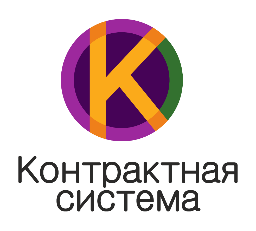 Мероприятия
Формирование трех вертикалей контроля: процедурного; финансового; информационного;

Передача полномочий муниципальных органов контроля в сфере закупок соответствующим контрольным органам субъектов РФ;

Утверждение Правительством Российской Федерации порядка осуществления контроля в сфере закупок
Реорганизация структуры подсистемы контроля и развитие регуляторной базы деятельности органов контроля

Решаемые задачи:
Развитие
информатизации деятельности органов контроля





Решаемые задачи:
Создание в рамках ЕИС Реестра жалоб, плановых внеплановых проверок, их результатов и выданных предписаний;

Создание подсистемы, обеспечения деятельности органов контроля в рамках ЕИС с возможностью автоматизированной проверки размещаемой информации о закупках на предмет выявления нарушений;

Внедрение электронного документооборота в деятельность органов контроля, в том числе возможности подачи жалобы в электронной форме
21
Оптимизация деятельности подсистемы контроля контрактной системы в сфере закупок
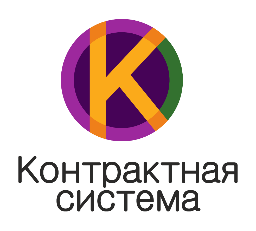 Мероприятия
Установление системы 
оценки эффективности контроля в сфере закупок

Решаемые задачи:
5
Предусматривается утверждение Правительством РФ:
методики оценки эффективности контроля в сфере закупок, устанавливающую критерии и порядок оценки деятельности контрольных органов в сфере закупок и органов внутреннего государственного (муниципального) финансового контроля
Создание Совета по контролю и аудиту в сфере закупок.
рассматривает результаты оценки эффективности контроля в сфере закупок в соответствии с методикой оценки эффективности контроля в сфере закупок
рассматривает предложения по оптимизации деятельности органов контроля и аудита в сфере закупок и дает рекомендации по совершенствованию этой деятельности 
экспертная оценка проектов нормативных правовых актов о совершенствовании законодательства о контрактной системе в части контроля и аудита в сфере закупок 
выработка предложений по внесению изменений в законодательство о контрактной системе в сфере закупок в части контроля и аудита в сфере закупок
Определение 
единых принципов и методологии осуществления контроля в сфере закупок





Решаемые задачи:
22
Система органов власти федерального, регионального, муниципального уровней в сфере закупок
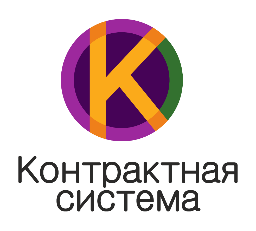 Вариант new
Орган по регулированию контрактной системы и координации контрольных органов

Минэкономразвития России
Федеральный уровень
ФАС России
Росфиннадзор
Федеральное казначейство
Орган исполнительной власти субъекта РФ по регулированию КС
Территориальные управления
Орган внутреннего государственного финансового контроля
Территориальные управления
Субъект
 Российской
Федерации
Контрольный орган в сфере закупок
Контрольный орган
местного самоуправления
Орган внутреннего муниципального финансового контроля
органом местного самоуправления муниципального района
Муниципальный 
уровень
23
Осуществление оценки эффективности контроля в сфере закупок
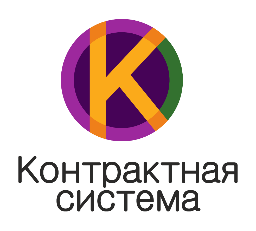 Методика оценки эффективности контроля в сфере закупок, устанавливающая критерии и порядок оценки деятельности контрольных органов в сфере закупок и органов внутреннего государственного (муниципального) финансового контроля
Совет по контролю и аудиту 
в сфере закупок 
при Минэкономразвития России
ФАС России
Росфиннадзор
Территориальные управления 
Контрольные органы в сфере закупок в субъектах РФ
Органы внутреннего государственного 
(муниципального контроля) финансового контроля
Результаты оценки
24
О РАСКРЫТИИ ИНФОРМАЦИИ О СУБПОДРЯДЧИКАХ
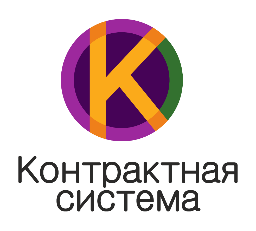 Распространение сферы общественного контроля на сферу  взаимоотношений исполнителей с субподрядчиками
ЦЕЛЬ РАЗРАБОТКИ
Раскрытие в ЕИС информации о привлекаемых субподрядчиках
установить обязанность поставщика предоставлять заказчику:информацию  обо всех субподрядчиках (соисполнителях) с объемом привлечения более 10% от заключенного контрактаили информацию об отсутствии  субподрядчиков (соисполнителей) (10  рабочих дней)
установить обязанность заказчика размещать информацию в ЕИС (5 рабочих дней)
установить ответственность поставщика за непредставлениеинформации
расширить перечень информации о привлекаемых субподрядчиках (наименование, место нахождения, ИНН)
Раскрытие информации о согласовании (не согласовании) контрольным органом в сфере закупок заключения контракта с ед. поставщиком
ЧТО ПРЕДПОЛАГАЕТСЯ
На контракты с НМЦК: 
Для федеральных нужд - свыше 1 млрд. рублей 
Для нужд субъектов - 100 млн. рублей
РАСПРОСТРАНЯЕТСЯ
Повышение прозрачности осуществления закупок и открытости деятельности контрольных органов
Общественный контроль привлечения недобросовестных поставщиков
РЕЗУЛЬТАТ
25
ОБ УСТАНОВЛЕНИИ СРОКА ОПЛАТЫ ЗАКАЗЧИКОМ ИСПОЛНЕННЫХ ПОСТАВЩИКОМ ОБЯЗАТЕЛЬСТВ
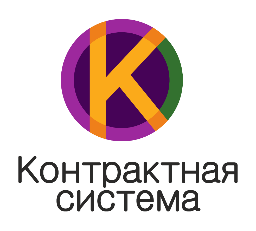 Увеличение эффективности и результативности осуществления закупок, а также недопущения злоупотреблений при осуществлении закупок для обеспечение государственных и муниципальных нужд
ЦЕЛЬ РАЗРАБОТКИ
Установить  обязательное условие об оплате заказчиком поставленного товара, выполненной работы (ее результатов), оказанной услуги, отдельных этапов исполнения контракта в срок не более тридцати дней с даты подписания заказчиком соответствующего документа о приемке
Установить полномочия Правительства РФ по определению сферы деятельности, в которых при осуществлении закупок устанавливается минимальный срок исполнения контракта поставщиком (подрядчиком, исполнителем)
ЧТО ПРЕДПОЛАГАЕТСЯ
Исключение злоупотреблений со стороны заказчика при осуществлении оплаты по заключенному контракту
Минимизация рисков поставщика (подрядчика, исполнителя)
Повышение дисциплины заказчика в отношениях, связанных со своевременной оплатой выполненных по контракту обязательств
Обеспечение добросовестной конкуренции между участниками закупок
Повышение защищенности участников закупок и привлечение к участию в закупках большее количество субъектов малого и среднего предпринимательства
РЕЗУЛЬТАТ
26
О РАСПРОСТРАНЕНИИ ПОЛОЖЕНИЙ ЗАКОНА № 44-ФЗ НА ГУП И МУП
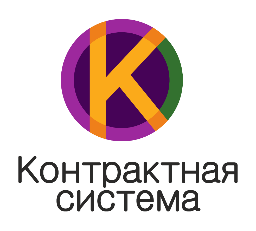 Повышение уровня конкуренции и эффективности расходования бюджетных средств при осуществлении закупок государственными и муниципальными унитарными предприятиями
ЦЕЛЬ РАЗРАБОТКИ
Распространить положения Закона № 44-ФЗ на ГУП и МУП (за исключением закупок за счет грантов и в качестве исполнителя при необходимости привлечения иных лиц в ходе исполнения контракта, осуществляемых на основании Закона № 223-ФЗ )
Предусматривается возможность установления, при необходимости, особенностей планирования закупок, осуществляемых  ГУП и МУП
Возможность заключения ГУП и МУП  контракта с ед. поставщиком, предметом которого является выдача банковской гарантии
Возможность для ГУП и МУП не применять  положения Закона № 44-ФЗ  об обеспечении исполнения контракта при заключении контракта, предметом которого является выдача банковской гарантии
ЧТО ПРЕДПОЛАГАЕТСЯ
Снижение коррупции, злоупотреблений при осуществлении закупок ГУП и МУП
Повышение уровня конкуренции и эффективности расходования бюджетных средств
Обеспечение прозрачности и добросовестной конкуренции между участниками закупок
РЕЗУЛЬТАТ
27
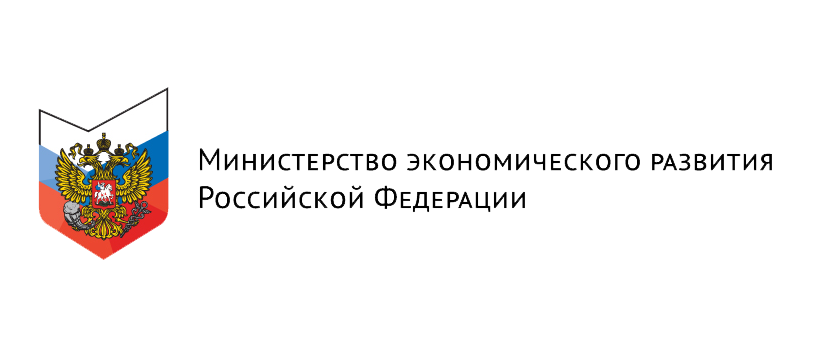 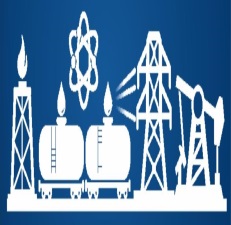 Департамент развития контрактной системы
Проект федерального закона «О внесении изменений в Федеральный закон «О закупках товаров, работ, услуг отдельными видами юридических лиц» № 821534-6




15 сентября 2015 г. принят Государственной думой  в I чтении
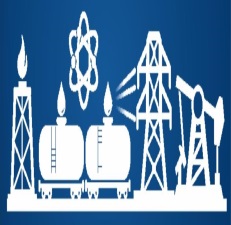 Объем закупок товаров, работ, услуг за III квартал 2015 г. составил свыше 
8,9 трлн. руб.
(51%)
(44%)
(2%)
(1%)
(1%)
(0,1%)
СУЩЕСТВУЮЩИЕ ПРОБЛЕМЫ В СФЕРЕ ЗАКУПОК ТОВАРОВ, РАБОТ, УСЛУГ ОТДЕЛЬНЫМИ ВИДАМИ ЮРИДИЧЕСКИХ ЛИЦ
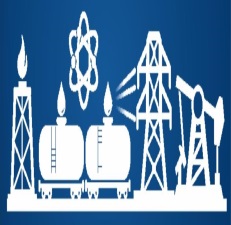 Преобладающие способы закупок -  закупка у единственного поставщика (48%), «иные способы закупки», маскирующие закупки у единственного поставщика (около 41%), многообразие которых является существенным препятствием для доступа к закупкам участников закупок, создает предпосылки для сговора недобросовестных заказчиков с поставщиками, затрудняет осуществление контроля в сфере закупок заказчиков
Многообразие способов закупок. Маскировка единственного поставщика
Закупки в электронной форме обеспечиваются более чем 150 электронными площадками, что приводит к дополнительным временным и финансовым затратам, связанным с аккредитацией  на таких площадках.
Отсутствуют требования к электронным площадкам, не определена их ответственность, не установлены требования к информационной безопасности и устойчивости их работы
Проблема функционирования электронных площадок и закупок в электронной форме
ФАС России вправе только рассматривать жалобы на уже совершенные нарушения
Существующие случаи обжалования в ФАС России действий (бездействия) заказчика не позволяют в полной мере обеспечить защиту прав участников закупки
Отсутствие системы контроля
Результаты мониторинга применения Закона № 223-ФЗ свидетельствуют о том, что стоимость опубликованных закупок более чем в два раза превышает стоимость договоров, внесенных в реестр договоров, что может быть связанос тем, что не все договоры включаются в реестр договоров
Заказчики уклоняются от размещения договоров в соответствующий реестр
30
ПУТИ РЕШЕНИЯ УКАЗАННЫХ ПРОБЛЕМ
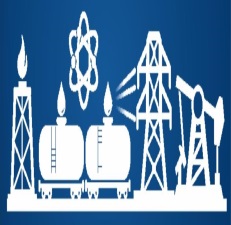 Установление исчерпывающего перечня конкурентных способов осуществления закупки, а также основных требований к порядку осуществления закупки указанными способами
К конкурентным способам закупки предлагается отнести конкурс, аукцион, запрос котировок, запрос предложений. Кроме того, у заказчика будет возможность осуществлять закупку у единственного поставщика (подрядчика, исполнителя)
Многообразие способов закупок. Маскировка единственного поставщика
Установление в Законе № 223-ФЗ понятие закупки в электронной форме
Установление требования, о том что все закупки проводимые конкурентными способами должны проходить исключительно в электронной форме на универсальных электронных площадках, отобранных в соответствии с Законом № 44-ФЗ, Законом № 223-ФЗ, Законом № 127-ФЗ,  Законом № 178-ФЗ
Проблема функционирования электронных площадок и закупок в электронной форме
Увеличение количества случаев, в которых участник закупки вправе обжаловать в антимонопольный орган действия (бездействие) заказчика при закупке товаров, работ, услуг
Предусматривается возможность осуществления ведомственного контроля
Отсутствие системы контроля
Заказчики уклоняются от размещения договоров в соответствующий реестр
Установление требования о невозможности оплаты заказчиком выполненной работы, поставленного товара, оказанной услуги без наличия соответствующих сведений и документов в реестре договоров
31
УСТАНОВЛЕНИЕ ИСЧЕРПЫВАЮЩЕГО ПЕРЕЧНЯ СПОСОБОВ
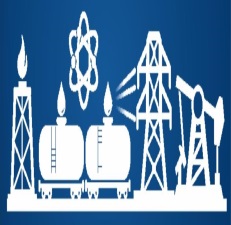 Конкурс
Аукцион
Запрос предложений
Запрос котировок
осуществляются только в электронной форме
Конкурентные
Неконкурентные
Закупка у единственного поставщика
А. Закрытые закупки, осуществляемые конкурентными способами:

Закрытый конкурс
Закрытый аукцион
Закрытый запрос котировок
Закрытый запрос предложений

Б. Закрытые закупки у единственного поставщика
Закрытые способы
32
КОНКУРЕНТНЫЕ ПРОЦЕДУРЫ
ОБЩИЕ ПОЛОЖЕНИЯ
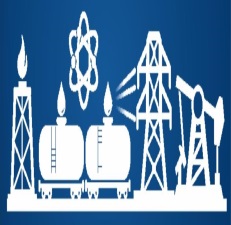 Информация о закупке сообщается заказчиком неограниченному кругу лиц путем размещения в ЕИС извещения о проведении такой закупки, а также документации о ней (за исключением запроса котировок);
Обеспечивается соперничество участников закупки за право заключить договор по предлагаемым в заявках, окончательных предложениях условиям исполнения договора (по предложениям о цене договора, расходах на эксплуатацию и ремонт товаров, использование результатов работ либо только по предлагаемому ценовому предложению)
При проведении процедур
Размещение в ЕИС изменений в извещение о конкурентной закупке, в документацию, разъяснения положений документации возможно не позднее 3 рабочих дней со дня принятия решения об их внесении
При внесении изменений срок подачи заявок на участие должен продлевается так, чтобы со дня размещения в ЕИС изменений до окончания срока подачи заявок оставалось не менее половинысрока подачи заявок, установленного положением о закупке
Основные условия внесения изменений в извещение, документацию
Срок подачи запроса о разъяснении  - не позднее чем за 3 рабочих дня до даты окончания срока подачи заявок на участие в закупке
Срок размещения разъяснений заказчиком – в течении 3 рабочих дней с даты поступления запроса с указанием предмета запроса, но без указания участника закупки, от которого поступил запрос
Разъяснения не должны изменять предмет закупки и существенные условия договора
Запрос о даче разъяснений
33
КОНКУРС, ВКЛЮЧАЮЩИЙ ЭТАПЫ
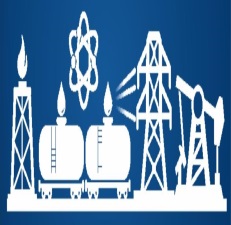 Подготовка и публикация 
итогов
Уточнение характеристик
Подача
 заявок
Рассмотрение уточненных заявок
Рассмотрение
2 части заявки
«Переторжка»
1 часть
Итоговый протокол(формируется автоматически)
Протокол
Протокол
Протокол
Окончательная цена
Предложения по качеству
(не содержит сведений об участнике закупки)
Анонимная оценка предложений участников закупкипо качеству
Анонимная оценка окончательныхпредложений участниковзакупкипо качеству
Оценка по квалификации (содержит сведенияоб участнике закупки)
2 часть
Возможность улучшить свое ценовое предложение
Раскрытие ценовых предложений
Расчет итогового рейтингакаждого участника
Договор
Извещение
Квалификация
Сведения об участнике
Участники закупки, подавшие заявки на участие подают окончательное предложение
Может быть подано новое ценовое предложение
Предложение о цене договора и расходах на эксплуатацию
7 дней 
(НМЦД ≤ 30 млн. руб.)
15 дней 
(30 млн. руб. ≤ НМЦД< 1 млрд. руб.)
20 дней 
(НМЦД> 1 млрд. руб.)
7-20 
дней
Сроки устанавливаются в положении о закупке
!
!
!
Обжалование в ФАС
Обжалование в ФАС
Обжалование в ФАС
Условные обозначения
34
Оператор ЭТП
Участник закупки
Заказчик
АУКЦИОН
В зависимости от начальной (максимальной) цены договора
Условия применения
Извещение, документация о проведении аукциона размещается в ЕИС не менее чем за семь дней до даты окончания срока подачи заявок, если начальная (максимальная) цена договора≤ 30 млн.  рублей
Извещение, документация о проведении аукциона размещается в ЕИС не менее чем за пятнадцать дней до даты окончания срока подачи заявок, если начальная (максимальная) цена договора ≥ 30 млн. рублей
Определение победителя путем снижения начальной (максимальной) цены на «шаг аукциона»
Заявка состоит из двух частей
Порядок осуществления
Проведение квалификационного отбора участников закупки
Особенности
35
ЗАПРОС ПРЕДЛОЖЕНИЙ
Начальная (максимальная) цена договора ≤ 15 млн.
Условия применения
Извещение, документация о проведении запроса предложений размещается в ЕИС не менее чем за пять рабочих дней до дня проведения такого запроса
Заявка состоит из двух частей
Ценовое предложение подается участником закупки одновременно с заявкой на участие в запросе предложений
В первой части заявки отсутствуют сведения об участнике закупки и о ценовом предложении
Порядок осуществления
Проведение квалификационного отбора участников закупки
Особенности
36
ЗАПРОС КОТИРОВОК
Начальная (максимальная) цена договора ≤ 7 млн.
Условия применения
Порядок осуществления
Извещение о проведении запроса котировок размещается в ЕИС не менее чем за 4 рабочих дня до истечения срока подачи заявок на участие в запросе котировок
Заявка на участие в электронной закупке состоит из одной части
Ценовое предложение подается участником закупки одновременно с заявкой на участие в запросе котировок
37
ЗАКРЫТЫЕ ЗАКУПКИ
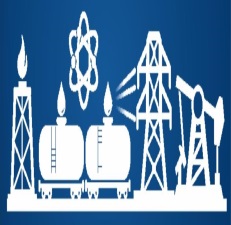 Сведения о закупке составляют государственную тайну или по такой закупке принято решение Правительства РФ в соответствии с частью 16 статьи 4 Закона № 223-ФЗ
Условия применения
Конкурентными способами в порядке проведения, предусмотренном в Законе № 223-ФЗ, а также у единственного поставщика с учетом предусмотренных особенностей
Порядок осуществления
Информация о закрытой закупке не подлежит размещению в ЕИС
В сроки, установленные для размещения в ЕИС извещений и документации заказчик направляет ограниченному кругу лиц приглашения принять участие в закрытой закупке с приложением документации о закупке 
Иная информация направляется в соответствии с положением о закупке
Процедура подачи участниками закупки предложения о цене договора может быть обеспечена на электронной площадке. При этом на электронной площадке не размещается информация о заказчике, участниках закупки, предмете договора, иная информация о закупке и документы, составляемые в ходе закупки
Особенности
38
ЗАКУПКА У ЕДИНСТВЕННОГО ПОСТАВЩИКА
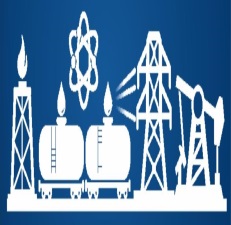 Порядок подготовки и проведения закупки у единственного поставщика, а также исчерпывающий перечень случаев проведения такой закупки устанавливаются в положении о закупке, с учетом того, что к закупке у единственного поставщика относятся случаи признания несостоявшимися конкурентной закупки если:
по окончании срока подачи заявок (в том числе содержащих окончательное предложение) на участие подана только одна соответствующая установленным требованиям заявка
по результатам рассмотрения заявок на участие только одна заявка признана соответствующей установленным требованиям 
по результатам квалификационного отбора только один участник закупки признан соответствующим установленным требованиям 
ни один из участников закупки не подал либо только один участник закупки подал ценовое предложение при проведении аукциона (если положением о закупке предусмотрено заключение договора с данными участниками закупки)
Регламентация закупки у единственного поставщика
Может осуществляться на электронной площадке в соответствии с едиными требованиями к функционированию электронных площадок и операторам электронных площадок
Заключение договора с единственным поставщиком
39
ИНЫЕ ИЗМЕНЕНИЯ В ЗАКОНЕ № 223-ФЗ
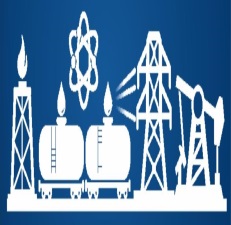 Исключается обязанность заказчиков размещать на официальном сайте при закупке у единственного поставщика  документацию о закупке, протоколы, проекты договоров 
Сокращается в 2 раза объем отчетов, которые заказчики не позднее 10-го числа месяца, следующего за отчетным месяцем, размещают на официальном сайте
Сокращение избыточной отчетности
Формирование единых закупочных политик холдинговых компаний
Хозяйственные общества вправе присоединяться к положению о закупке основных хозяйственных обществ
Устанавливается право ФОИВ, субъекта РФ, местной администрации утверждать типовые положения о закупке, которые являются обязательными для применения при утверждении положений о закупке автономными учреждениями, унитарными предприятиями 
Типовые положения должны содержать особенности участия субъектов МСП в закупках
Право ФОИВ и субъектов РФ утверждать типовые положения о закупке для подведомственных организаций
Устанавливается право юридических лиц создавать корпоративные информационные системы в сфере закупок, интегрированные с ЕИС
Предусмотрена возможность обеспечения  интеграции корпоративных информационных систем с ЕИС через региональные и муниципальные информационные системы для размещения информации в ЕИС
Создание региональных и корпоративных ЕИС
40
ИЗМЕНЕНИЯ В ЗАКОНЕ № 223-ФЗ (Закон № 156-ФЗ)
Цели изменений Закона №223-ФЗ:
расширение доступа субъектов малого и среднего предпринимательства 
к закупкам заказчиков;
1
увеличение доли закупок инновационных товаров, работ, услуг
2
41
Закон № 156-ФЗ (ОСНОВНЫЕ ПОЛОЖЕНИЯ)
Правительство РФ устанавливает:
перечень конкретных заказчиков, которые обязаны осуществить 
закупку инновационной продукции, годовой объем такой 
закупки, а также форму годового отчета, и требования к содержанию
этого отчета (распоряжение от 6 ноября 2015 г. № 2258-р)
1
порядок осуществления АО «Федеральная корпорация по 
развитию малого и среднего предпринимательства» (постановление 
от 29 октября 2015 г. № 1169):
2
мониторинга соответствия планов закупки товаров, работ, услуг, 
планов закупки инновационной продукции, изменений, 
внесенных в такие планы, годового отчета о закупке у субъектов 
МСП, годового отчета о закупке инновационной продукции;
а
оценки соответствия планов закупки товаров, работ, услуг, 
планов закупки инновационной продукции, изменений, 
внесенных в такие планы
б
42
ИЗМЕНЕНИЯ В ЗАКОНЕ № 223-ФЗ (Закон № 249-ФЗ)
Дополнение Закона №223-ФЗ новой статьей 3.1, 
регламентирующей особенности закупок за счет 
средств, предусмотренных на реализацию 
инвестиционных проектов
Цели указанных изменений: создание механизмов координации деятельности по размещению заказов на закупку импортного оборудования, работ и услуг за рубежом, осуществляемых в рамках крупных инвестиционных проектов, реализуемых государственными организациями и акционерными обществами, доля Российской Федерации в уставных капиталах которых составляет более 50 процентов, инвестиционных проектов, которым оказываются меры государственной поддержки
43
ИЗМЕНЕНИЯ В ЗАКОНЕ № 223-ФЗ (Закон № 249-ФЗ)
ВНИМАНИЕ !
Особенности осуществления закупок, предусмотренные 
Законом № 249-ФЗ распространяются на коммерческие 
организации при реализации ими инвестиционных проектов
1
Новая часть 5.1 статьи 3 !!!
Договоры на поставку товаров, выполнение работ, оказание 
услуг заключаются заказчиком в соответствии с планом закупки
2
44
ИЗМЕНЕНИЯ В ЗАКОНЕ № 223-ФЗ (Закон № 249-ФЗ)
Правительство РФ устанавливает:
Порядок отбора инвестиционных проектов для включения 
в реестр инвестиционных проектов
Правительство РФ утверждает 
(постановление от 4 августа 2015 г. № 785):
Положение о координационном органе Правительства РФ и его состав
1
Критерии отнесения товара к продукции машиностроения, а также 
цену за единицу товара, при превышении которой сведения 
о товаре включаются в перечни перспективных потребностей 
в продукции машиностроения, необходимой для реализации 
инвестиционных проектов
2
45
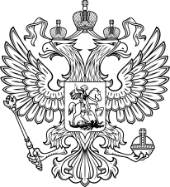 Минэкономразвития России
Департамент развития контрактной системы
СПАСИБО ЗА ВНИМАНИЕ!